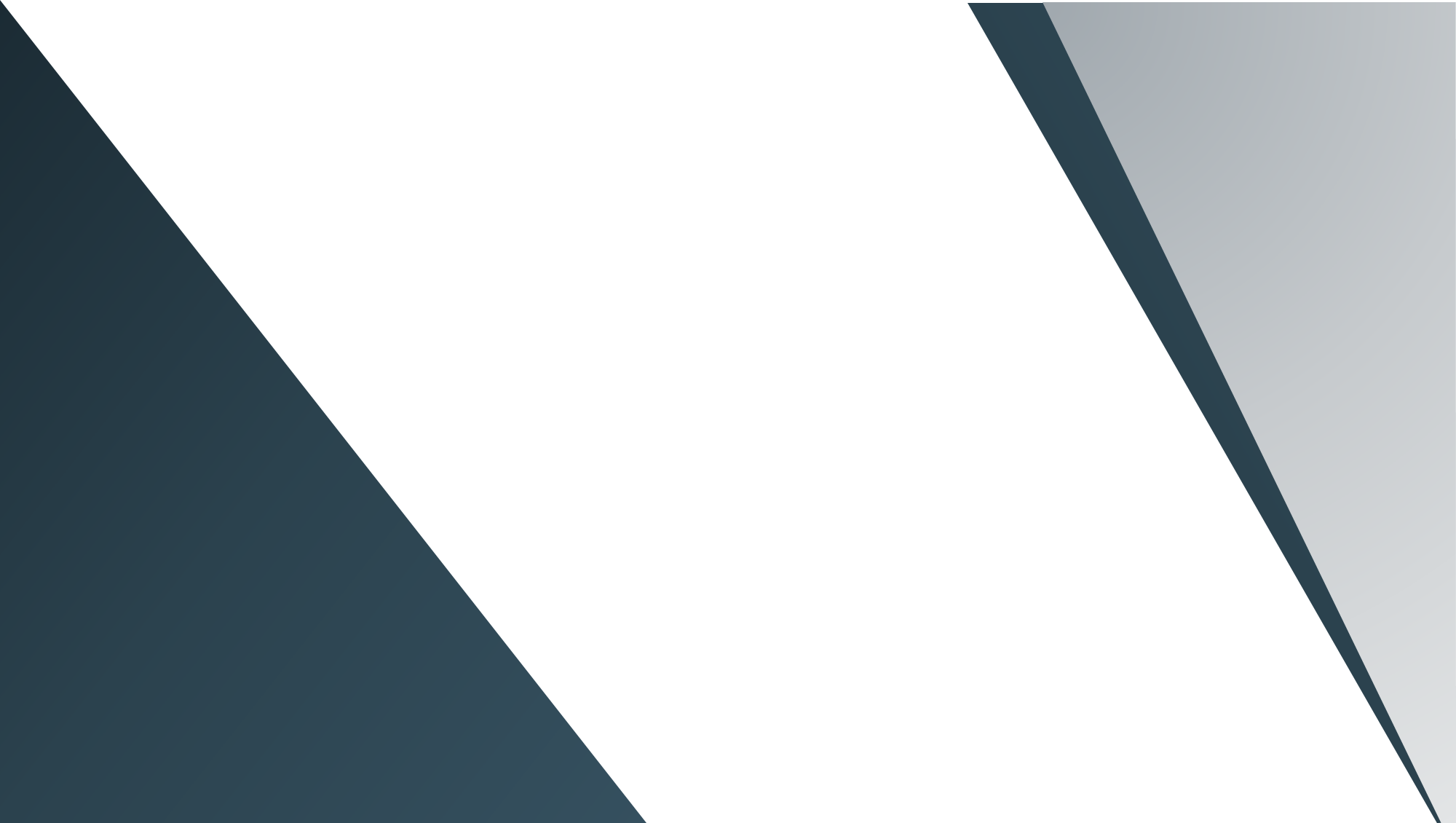 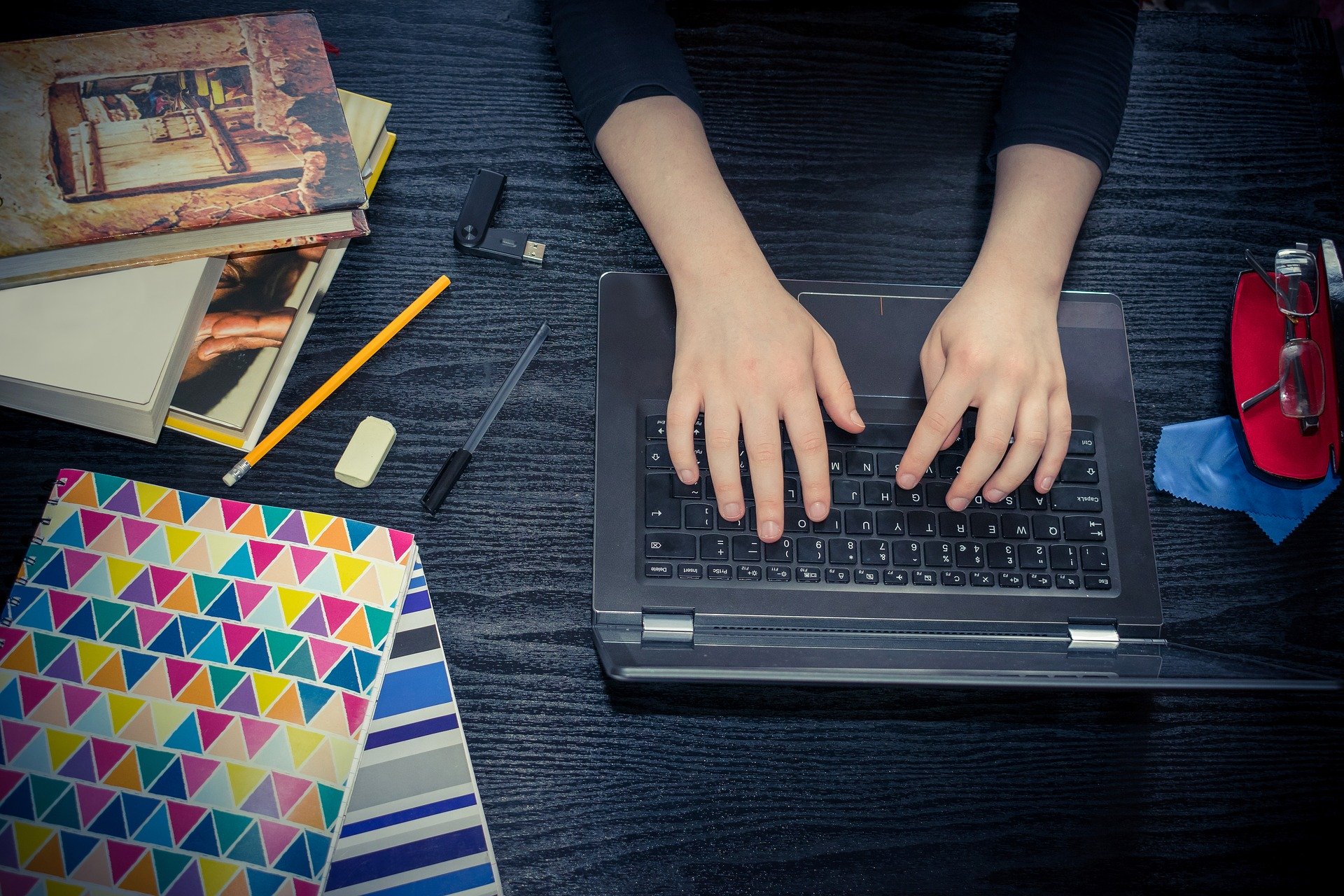 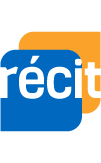 Minecraft : le constructeur de code
Séance V601
30 avril 2021 - 14h à 15h (60 minutes)
Sommet du numérique
  monurl.ca/minecraft30042021
Pour plus de détails : recitmst.qc.ca
[Speaker Notes: SR]
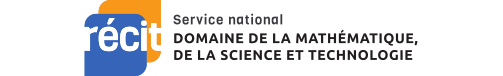 Stéphanie Rioux - Luc Lagarde
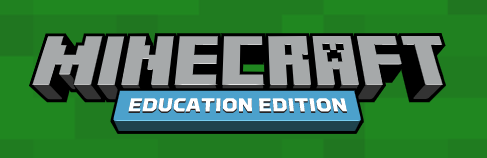 Lien vers la présentation : monurl.ca/minecraft30042021
‹#›
[Speaker Notes: 👉 http://monurl.ca/minecraft16042021 
SR]
Plan de la rencontre
Pour mieux vous connaître…  
Pourquoi Minecraft Education ?
Les bases de Minecraft avant de programmer
La programmation dans Minecraft
Temps d’expérimentation
Ressources utiles
‹#›
[Speaker Notes: SR]
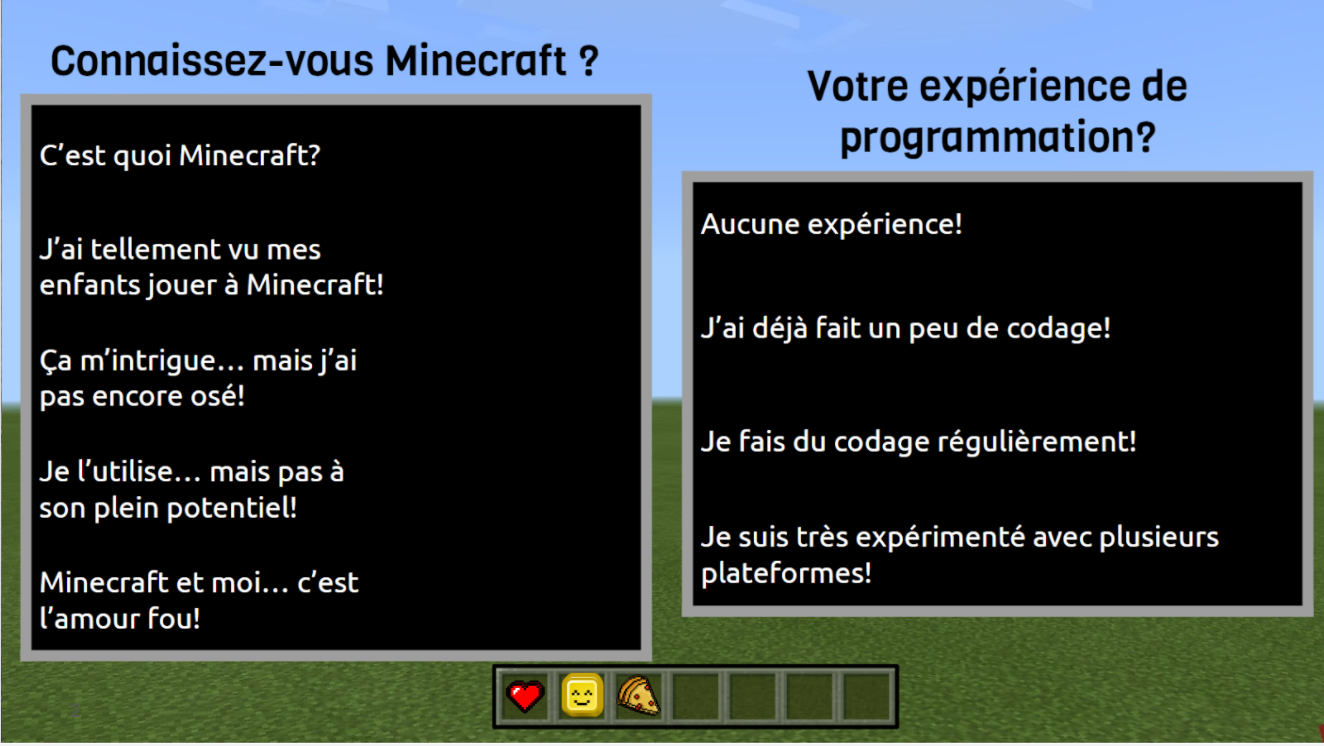 ‹#›
[Speaker Notes: Jamboard

LL]
Pourquoi programmer avec Minecraft?
Plateforme populaire
Automatisation des tâches répétitives 
Résolution de problème authentique
Programmation simple ou élaborée selon l’aisance de l’apprenant
Option différente de faire de la programmation
‹#›
[Speaker Notes: LL]
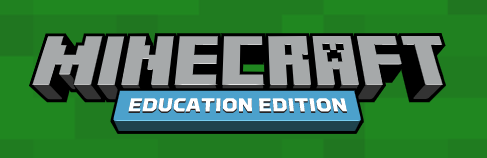 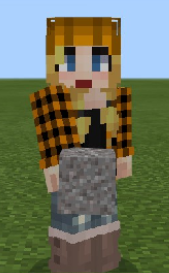 Compte Office 365 - licence 5$ US par usager par an
Ordinateur, IPad ou Chromebook - Téléchargements
Essai gratuit: 
Prof : 25 connexions
Élève : 10 connexions
[Speaker Notes: LL]
Pour débuter...
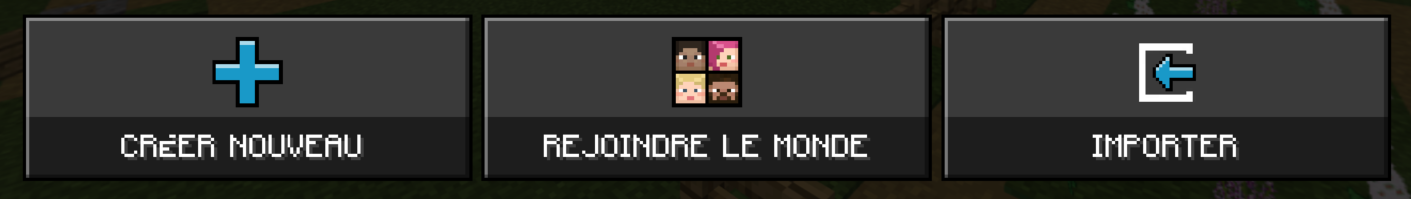 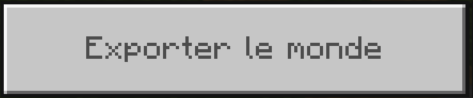 [Speaker Notes: SR]
Paramètres de base d’un monde 
pour débuter simplement - Tutoriel
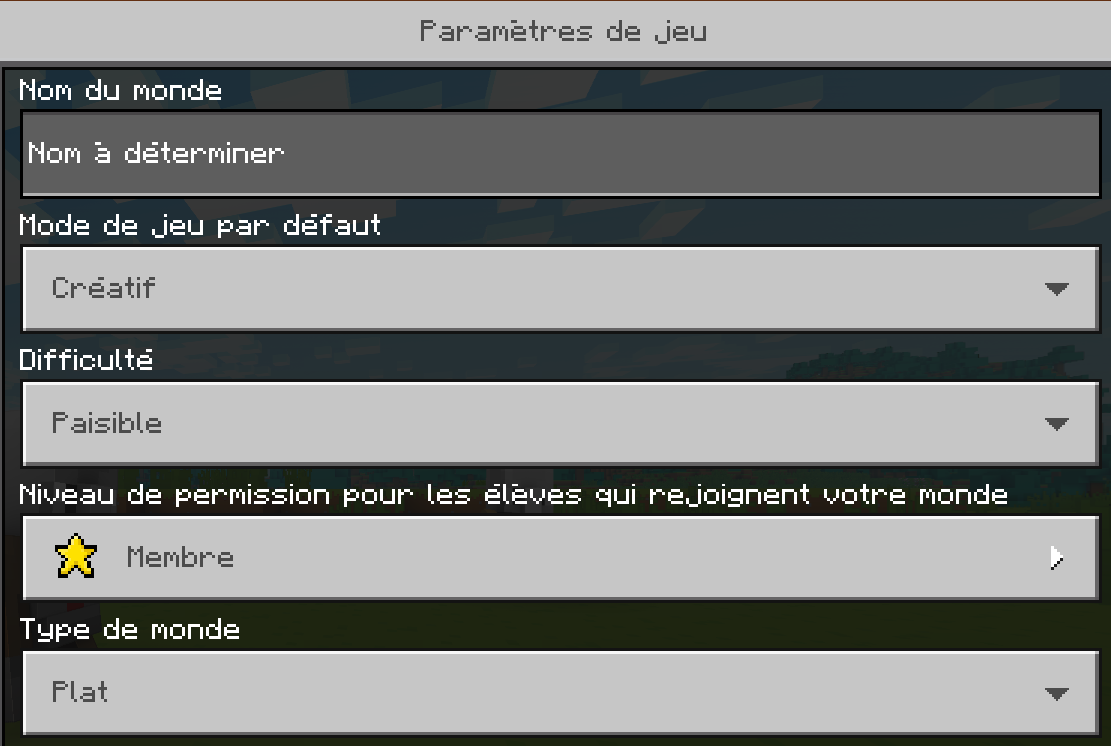 [Speaker Notes: SR]
Paramètres de base d’un monde 
pour débuter simplement
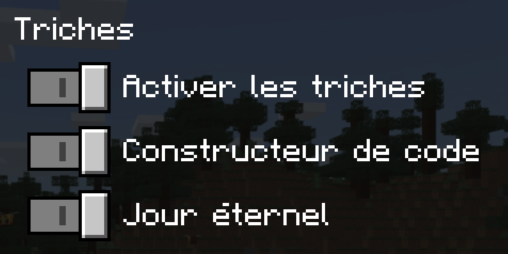 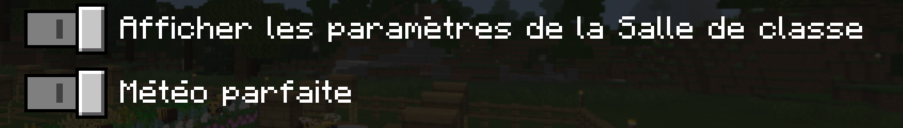 [Speaker Notes: SR]
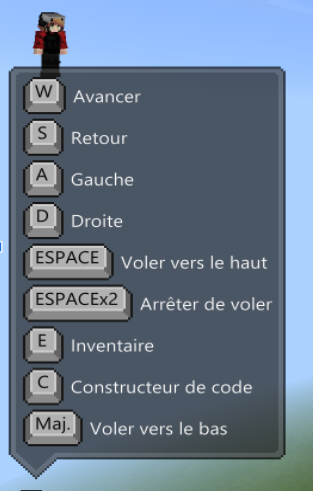 Se familiariser avec les mouvements - Tutoriel
Les autres bases de Minecraft - Liste de lecture
[Speaker Notes: SR]
La programmation dans Minecraft : Heure de Code
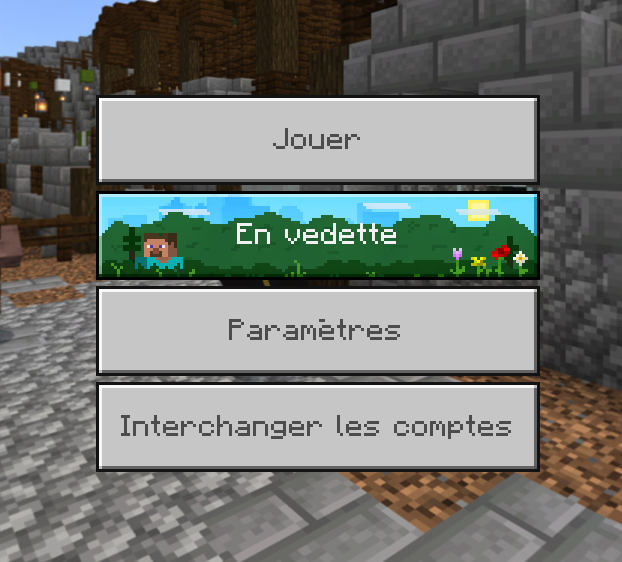 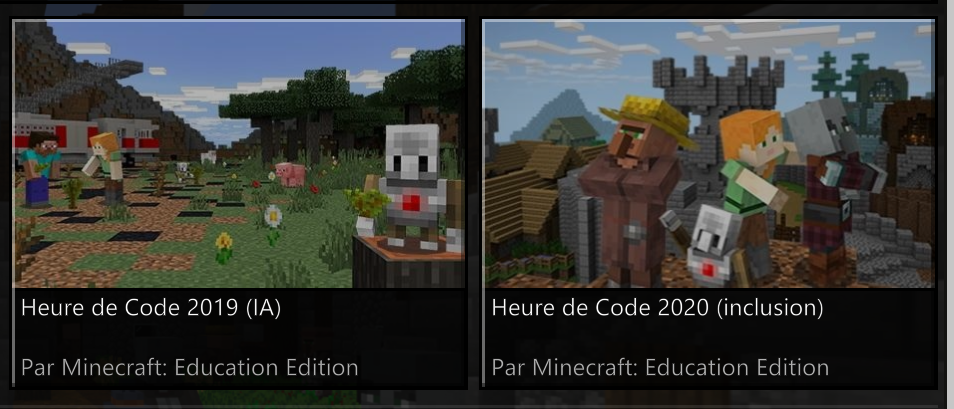 [Speaker Notes: LL]
La programmation dans Minecraft : Les leçons
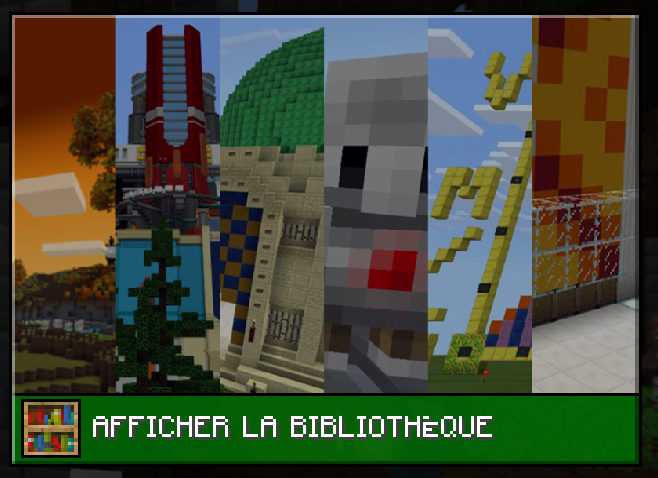 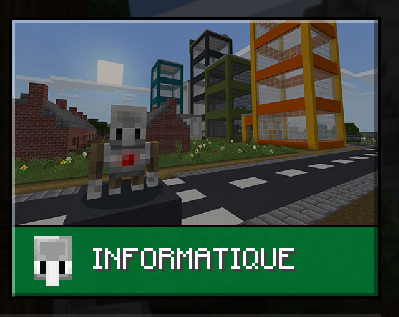 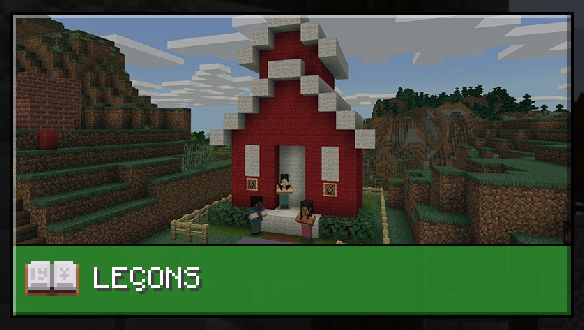 [Speaker Notes: LL]
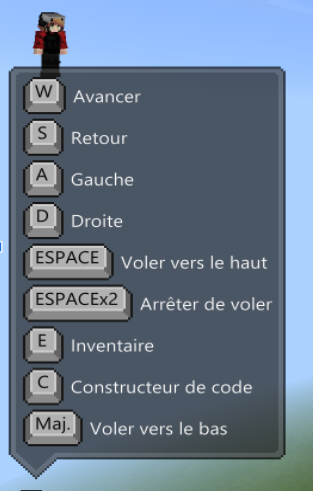 La programmation dans Minecraft: 

Constructeur de code - Tutoriel
[Speaker Notes: SR]
Construire un mur - Tutoriel
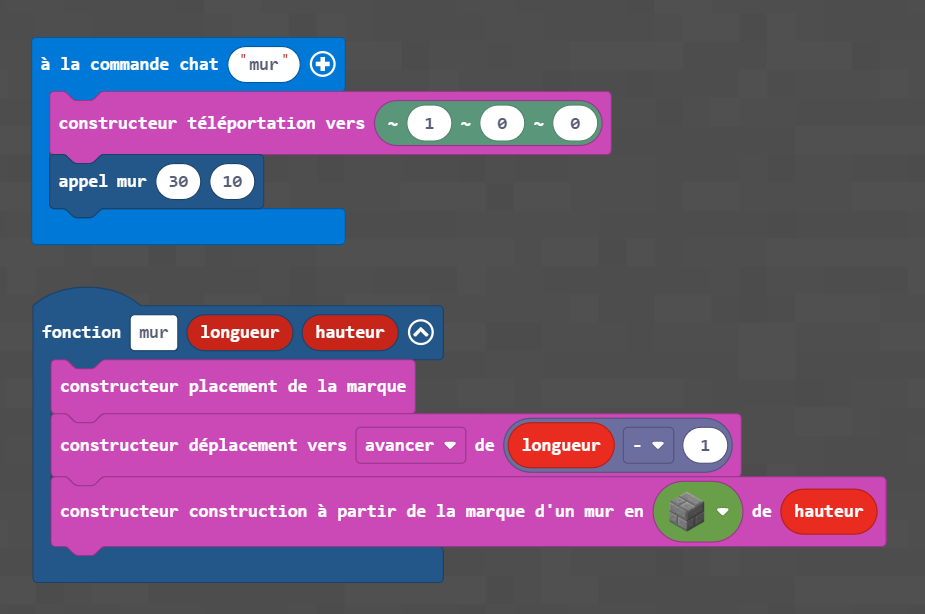 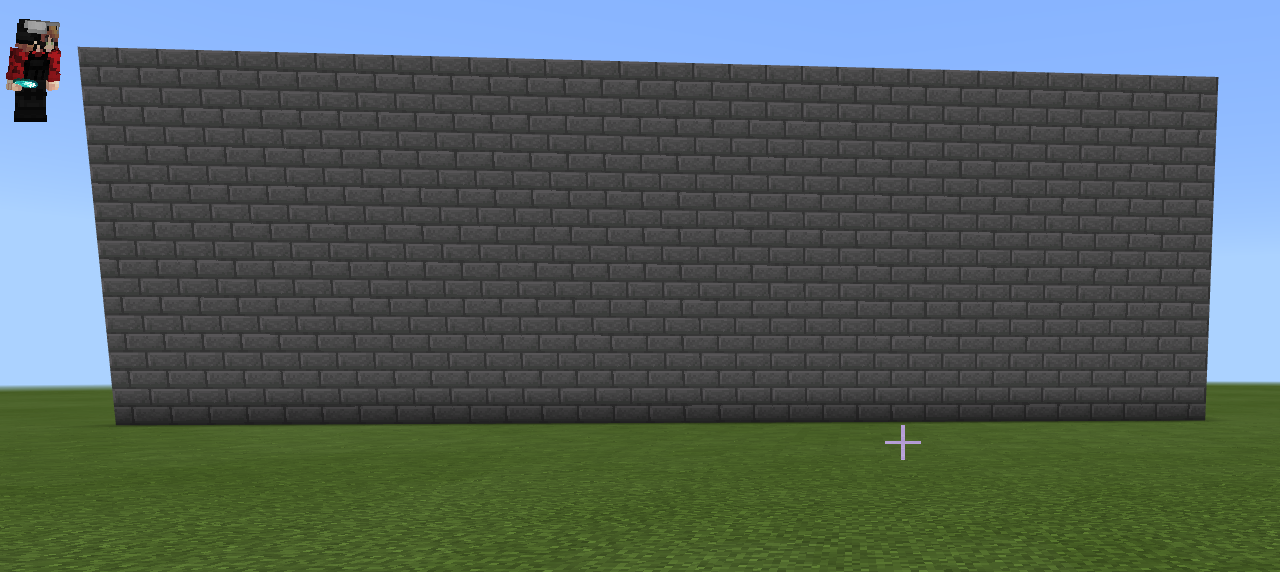 [Speaker Notes: https://makecode.com/_JVpL4vK7XLAt
SR]
Construire une tour - Tutoriel
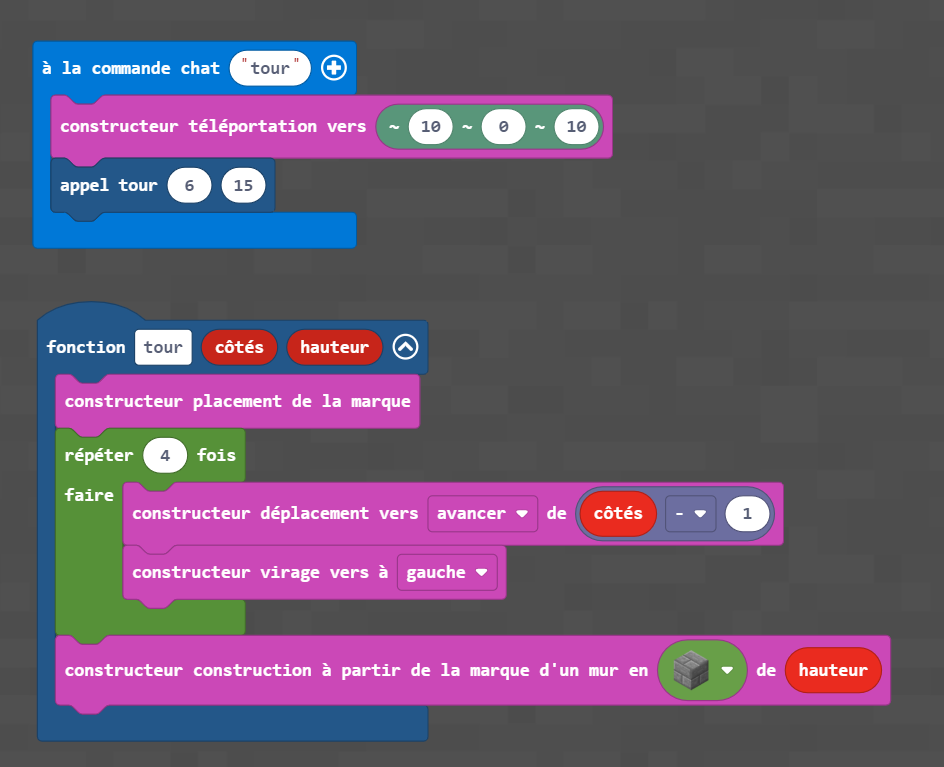 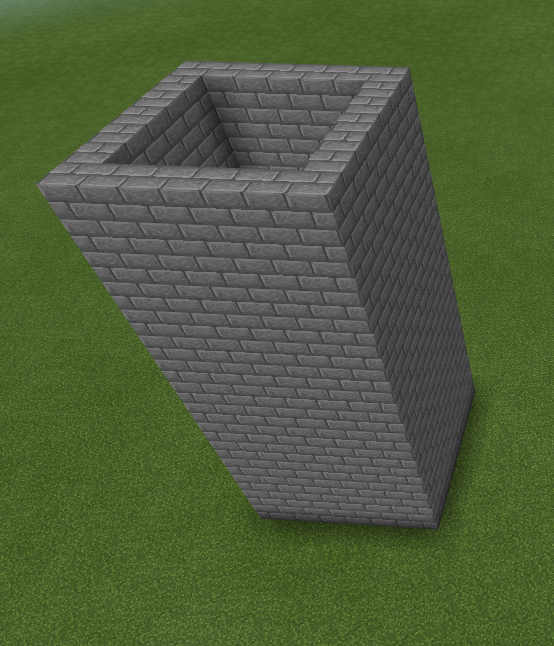 [Speaker Notes: https://makecode.com/_JVpL4vK7XLAt
SR]
Construire un château - Tutoriel
composé de 4 murs et de 4 tours
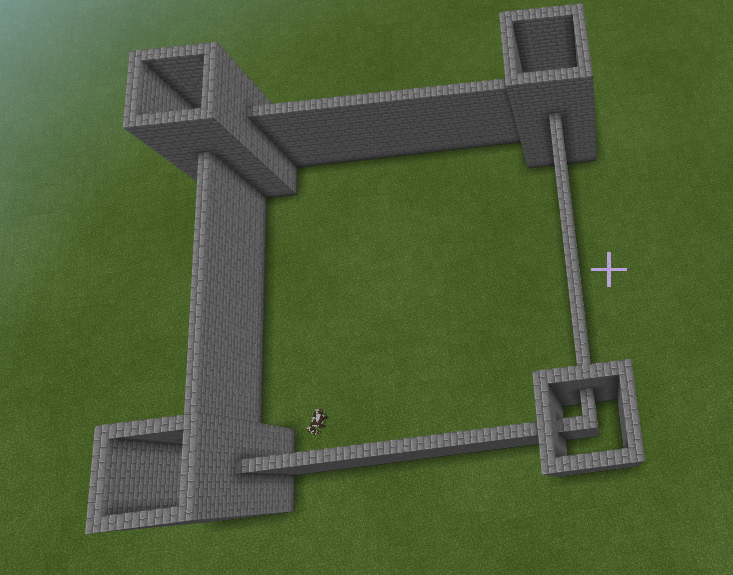 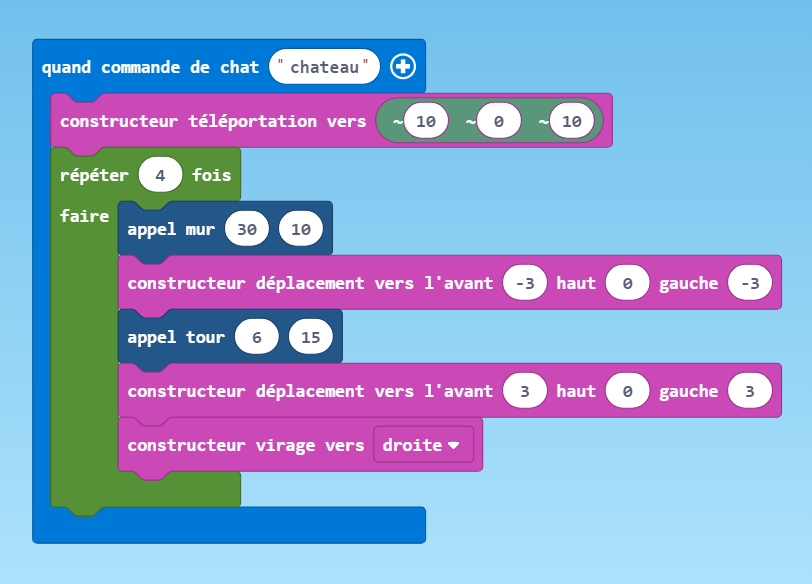 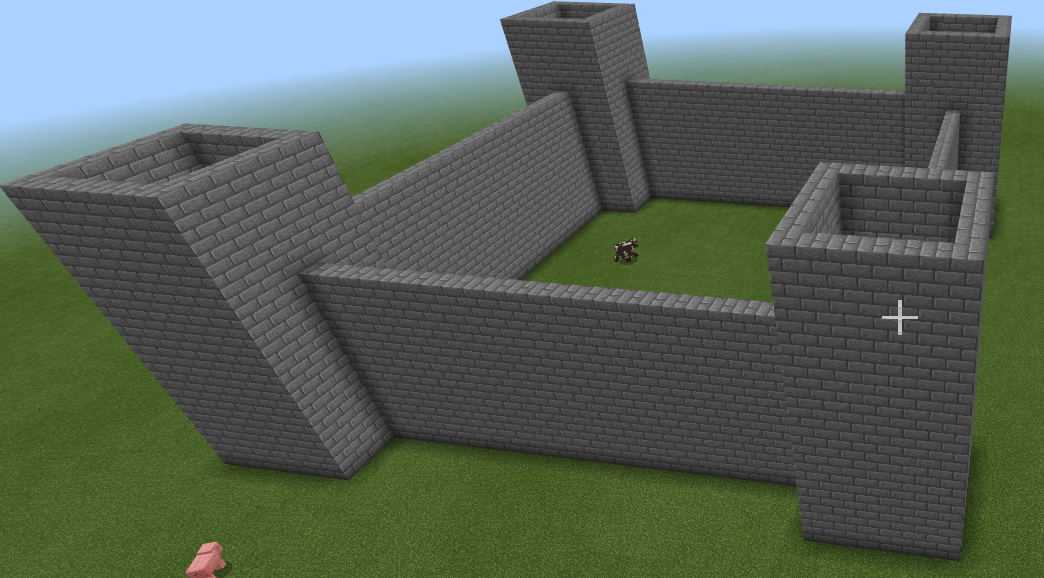 [Speaker Notes: https://makecode.com/_JVpL4vK7XLAt
SR]
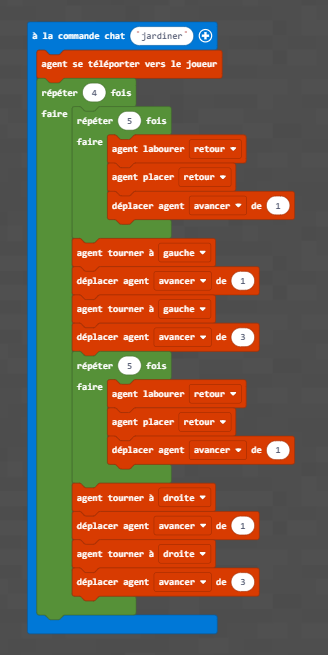 Jardiner avec l’agent
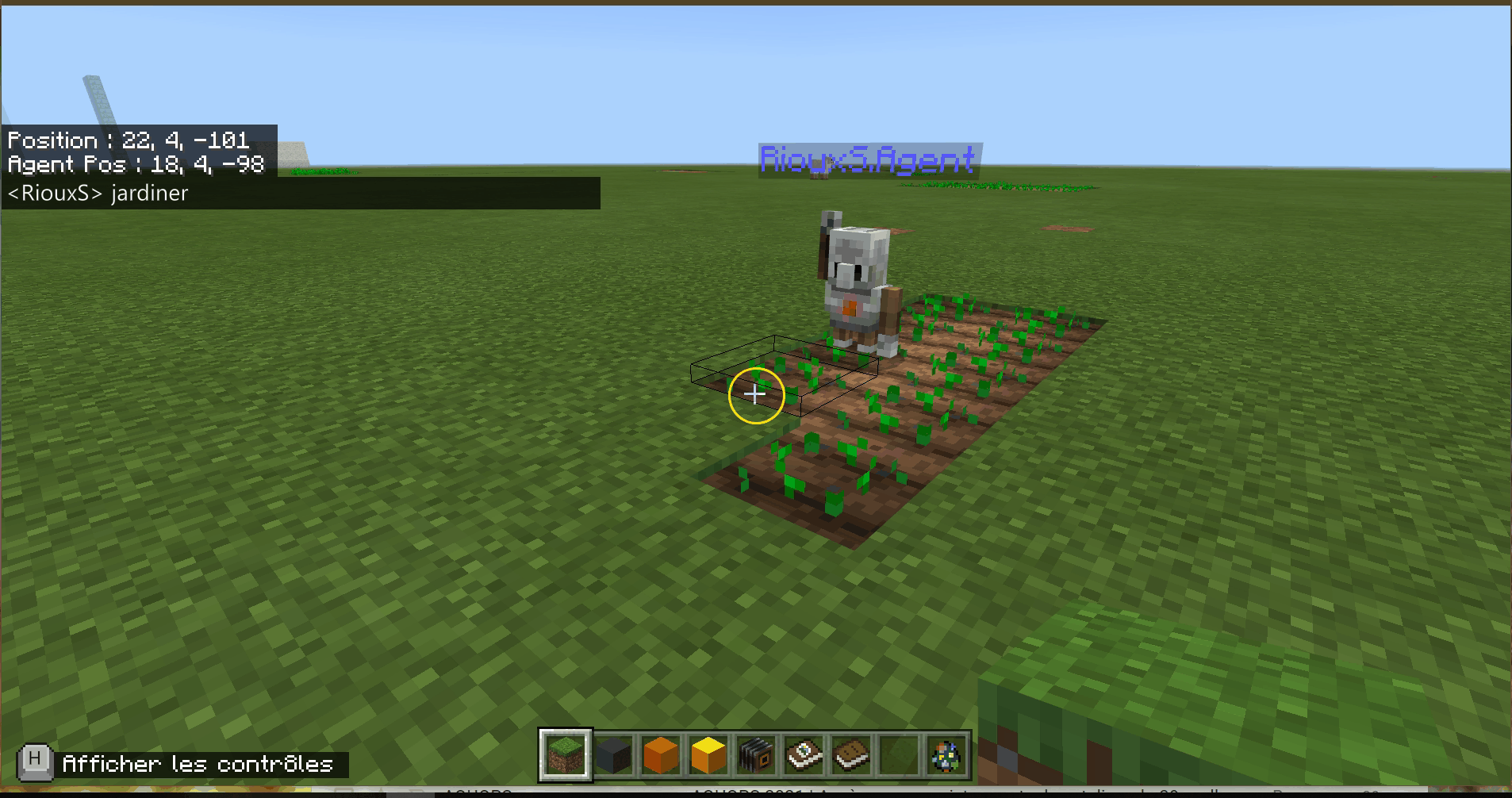 [Speaker Notes: https://makecode.com/_UM24CeYqeWRE
SR]
Construire un prisme plein
Longueur - hauteur - largeur
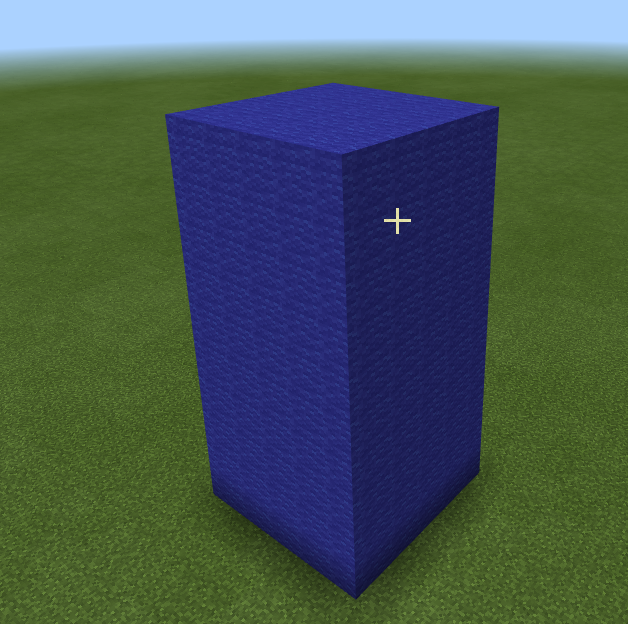 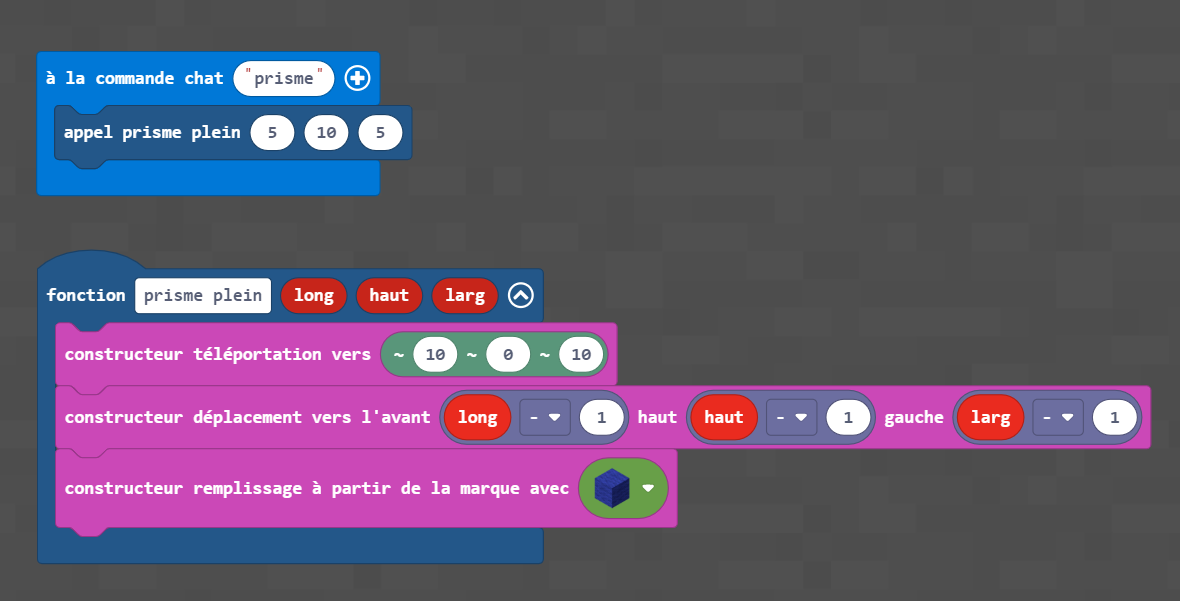 [Speaker Notes: https://makecode.com/_H8o2d8E3R8WP
SR]
Construire un labyrinthe
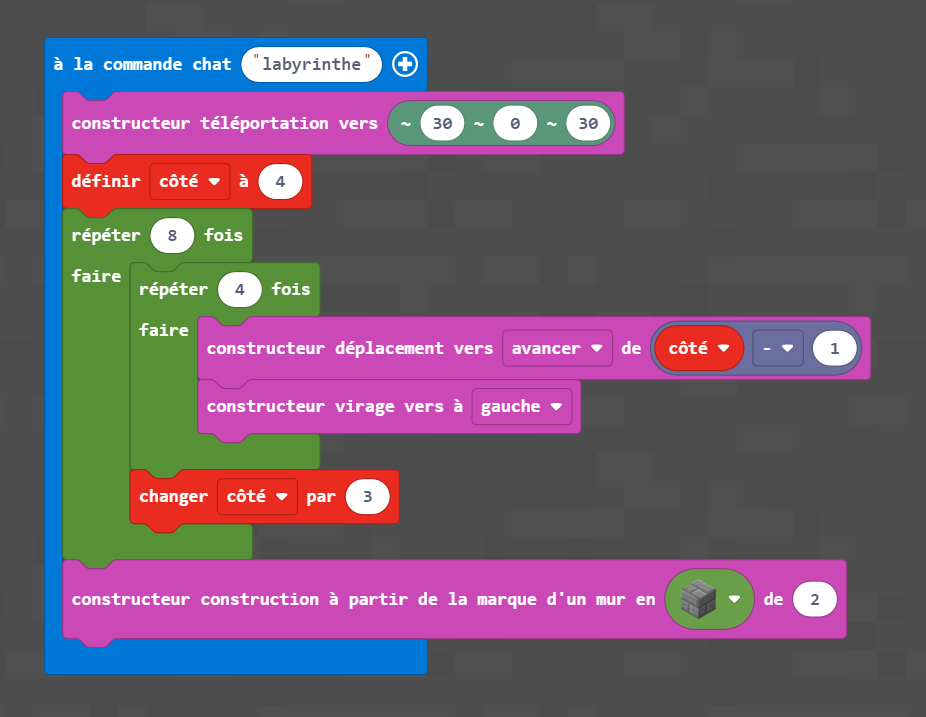 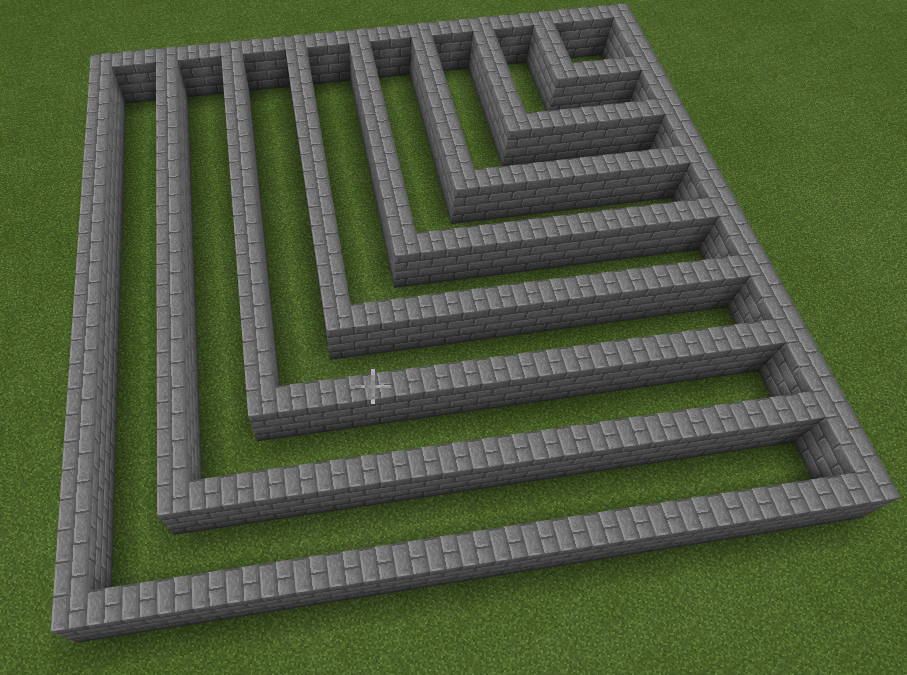 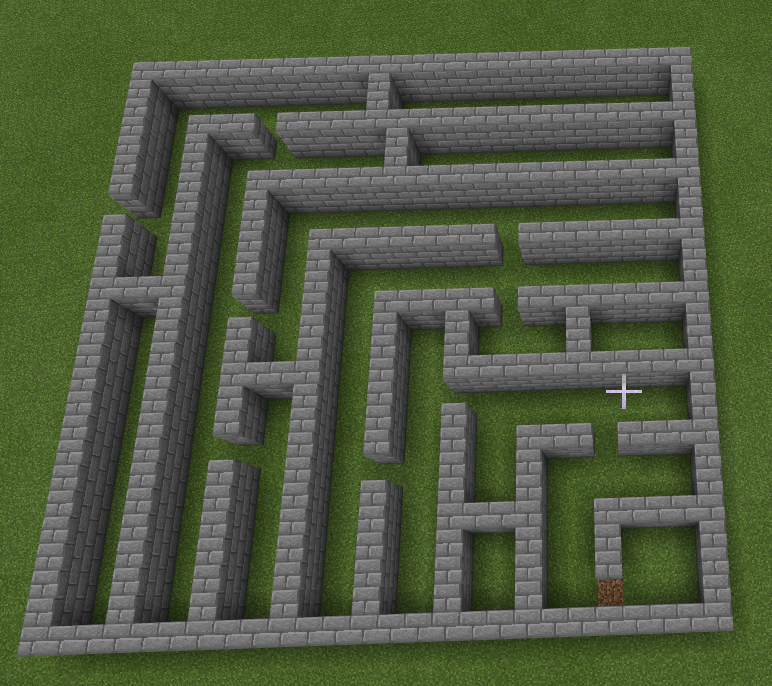 [Speaker Notes: https://makecode.com/_bbU4c84YKXes
SR]
On construit quoi avec ce code?
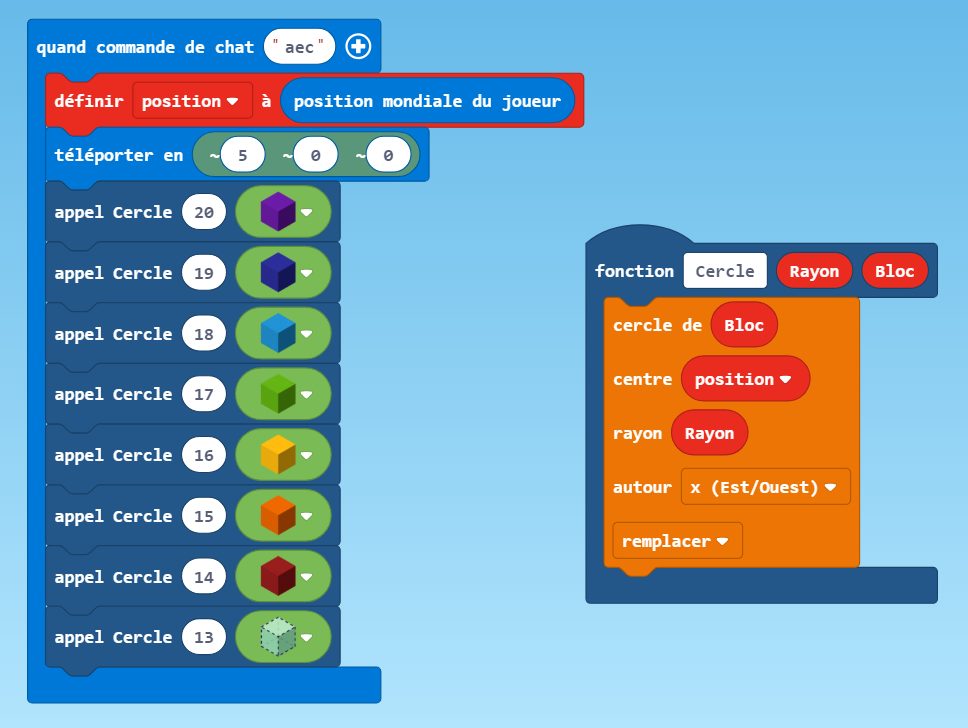 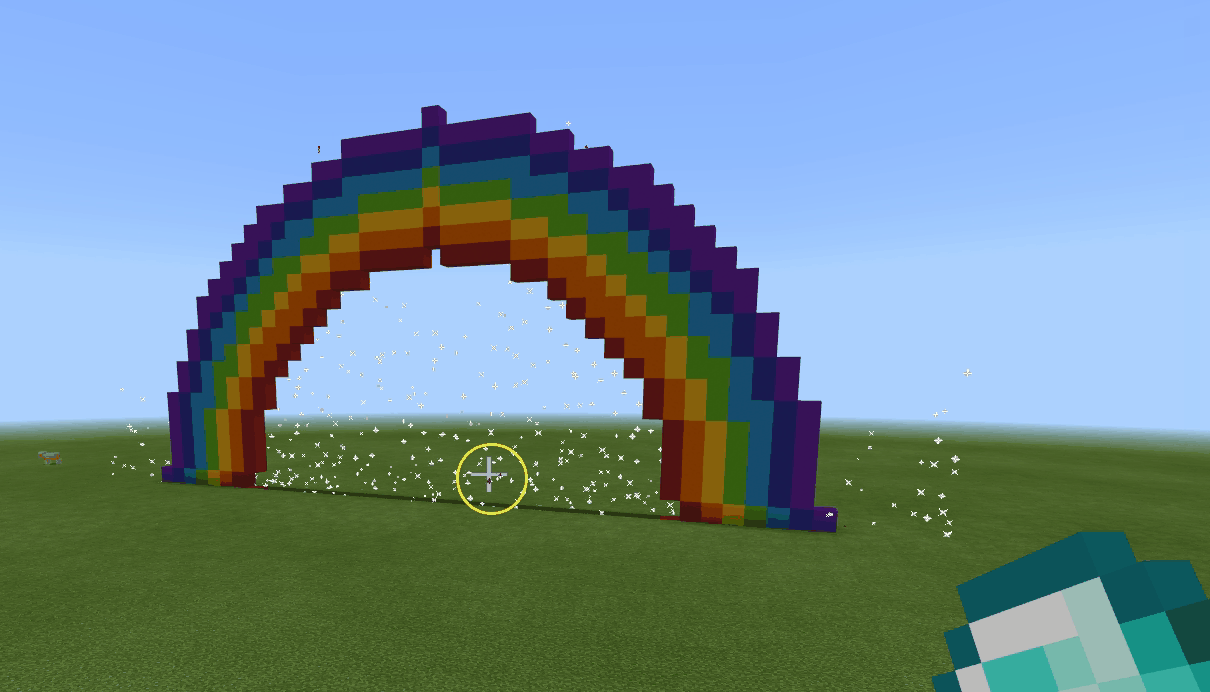 [Speaker Notes: SR: https://makecode.com/_AvwcCqRyLKkk
SR]
Super pouvoirs
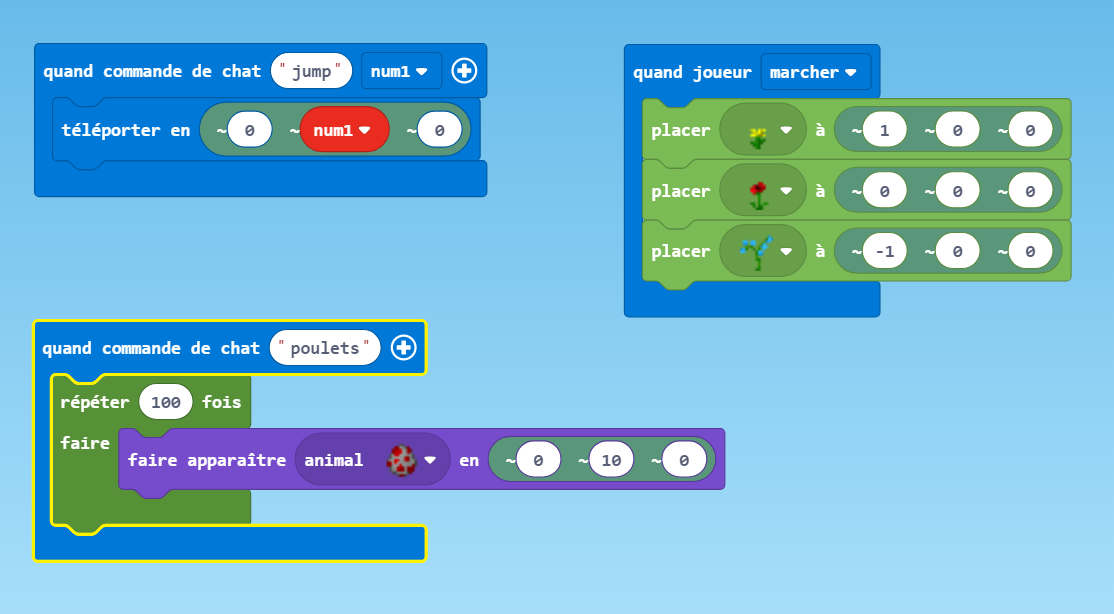 [Speaker Notes: https://makecode.com/_TK1WYdJqtAiv
SR]
Liens*, tutoriels et fichiers*
*importer dans le constructeur de code
[Speaker Notes: SR]
Cadre de référence de la compétence numérique
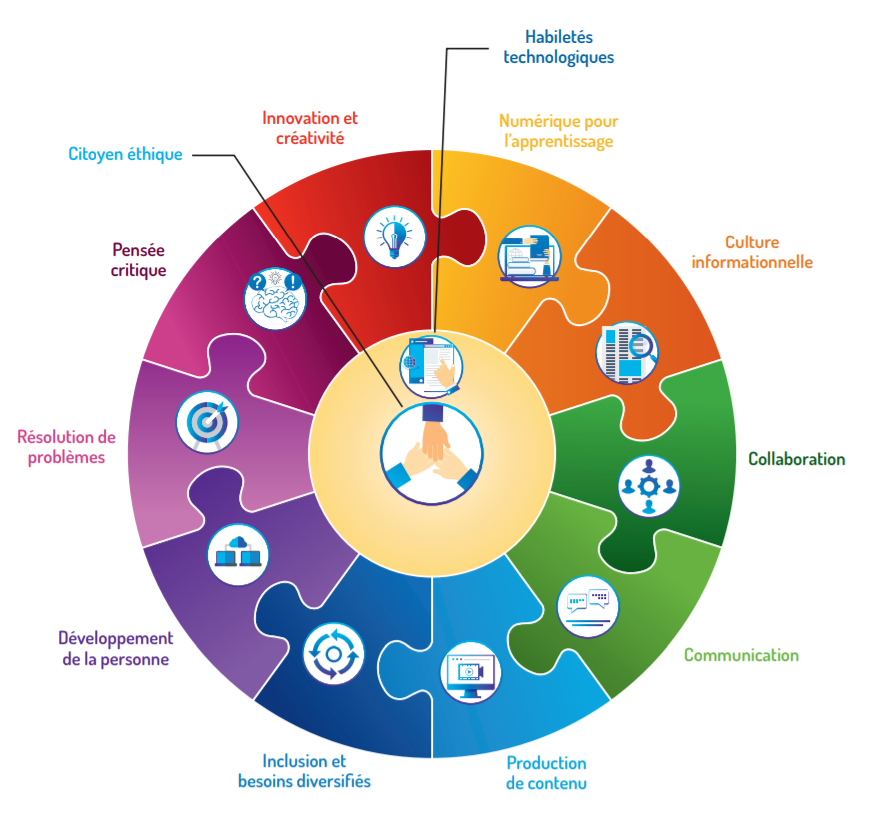 MEQ - Avril 2019
‹#›
[Speaker Notes: Jamboard
LL]
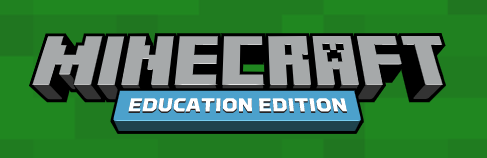 Ressources utiles
Tutoriels du RÉCIT MST (d’autres à venir)
Autoformation du Campus RÉCIT
Site du CSSMB
Défis pour débuter dans Minecraft
Défis de construction (projets simples)
Site Minecraft Education Edition
[Speaker Notes: LL]
L’équipe du RÉCIT MST est disponible 
les mercredis matins de 9 h à 11 h 30.
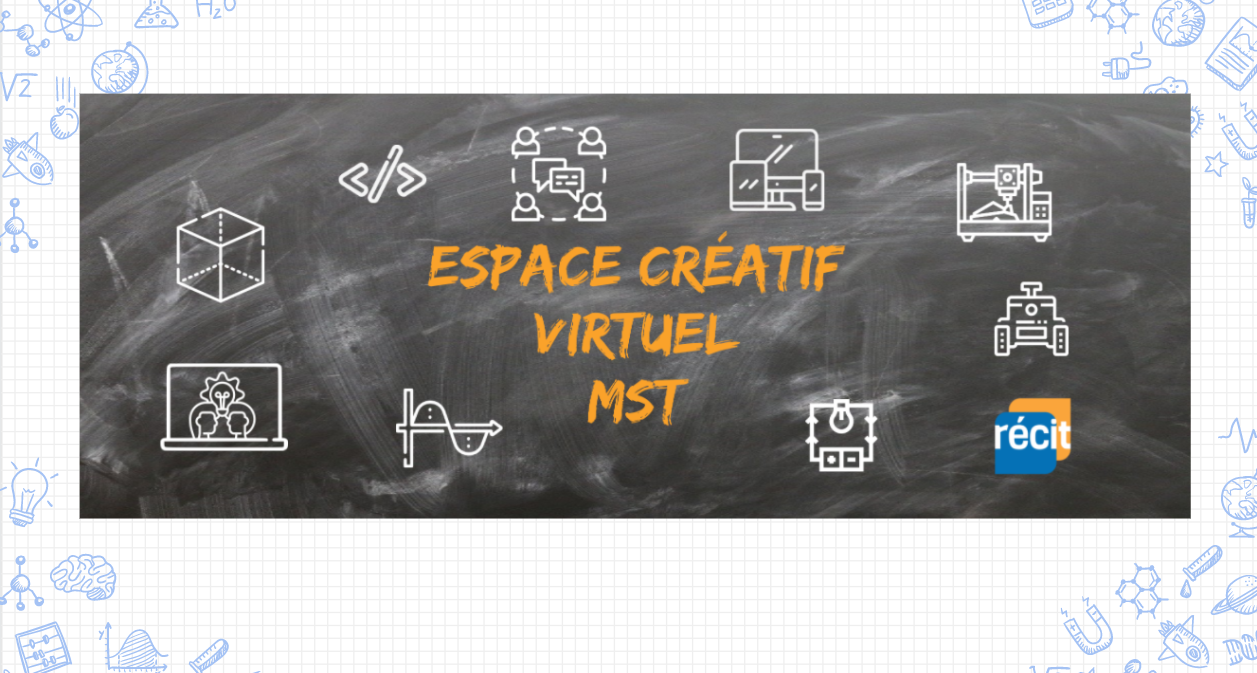 Place your screenshot here
Lien vers notre salle de vidéoconférence : 

https://zoom.us/j/93849137106
‹#›
[Speaker Notes: Salle de vidéoconférence : https://zoom.us/j/93849137106
LL]
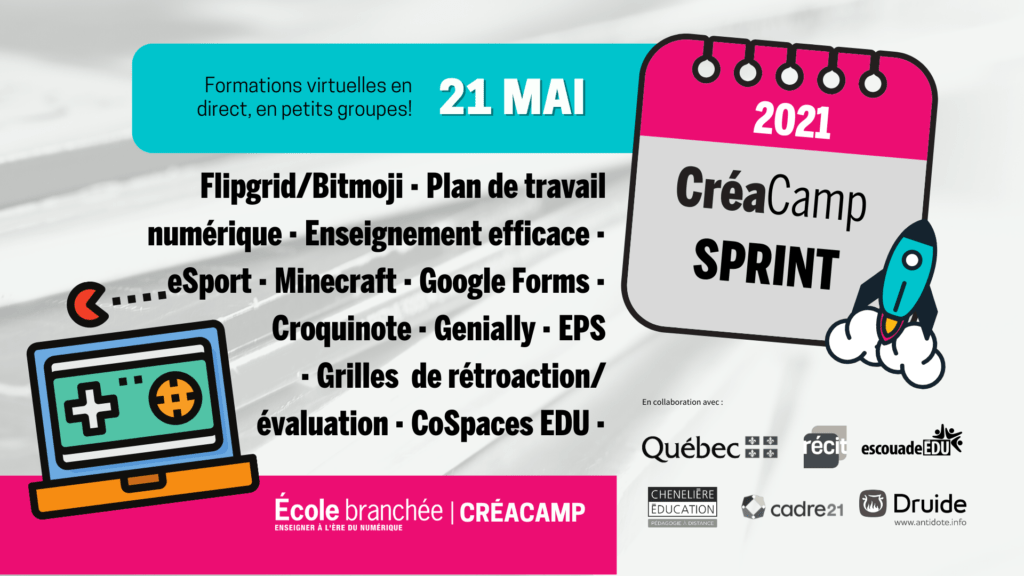 Détails et inscription
[Speaker Notes: SR Créacamp: https://ecolebranchee.com/calendrier/creacamp-21-mai-2021/]
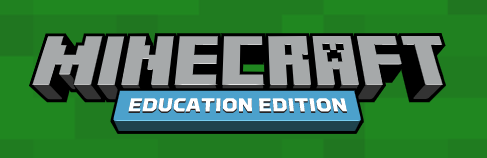 Obtenez votre badge de participation
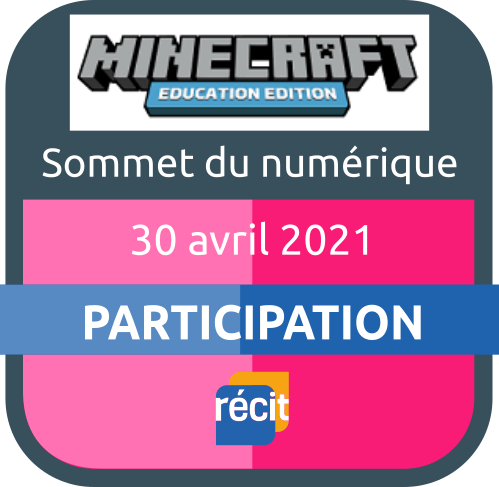 Créer compte gratuit sur Campus RÉCIT. 
Valider avec courriel, se connecter.

S’inscrire à l’autoformation RV virtuels du RÉCIT MST (Bouton « M’inscrire » au bas de la page).

Déposer un commentaire sur cette page.
[Speaker Notes: LL]
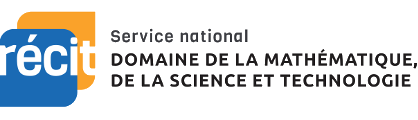 MERCI !
Questions?
stephanie.rioux@recitmst.qc.ca
luc.lagarde@recitmst.qc.ca
equipe@recitmst.qc.ca 
Page Facebook
Twitter
Chaîne Youtube
Ces formations du RÉCIT sont mises à disposition, sauf exception, selon les termes de la licence Licence Creative Commons Attribution - Pas d’Utilisation Commerciale - Partage dans les Mêmes Conditions 4.0 International.
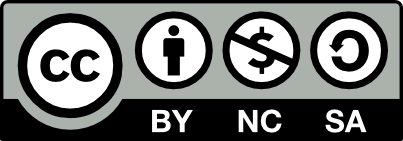 [Speaker Notes: LL]